تنظيم صناعي أ.م.د/ عادل عبدالمنعم أبوخزيم
الفرقة الثالثة 
قسم الغزل والنسيج والتريكو 
محاضرة 29/ 3 و 3/4/2020
الفصل الرابع:الدراسات الفنية لتخطيط المصنع
قبل البدء في إنشاء أي مصنع تجري دراسات فنية لتخطيط المصنع حتى تدخل عملية التنفيذ حيز الوجود دون مقابلة أي مشكلة في المستقبل وهذه الدراسات هي كالآتي بالترتيب :
أولاً : تحديد المساحة الكلية اللازمة لكل آلة ومن ثم نحدد مساحة محطات التشغيل ومراكز الإنتاج .
ثانياً : تحديد أقسام المصنع الإنتاجية ومن ثم تحديد الممرات الرئيسية و الفرعية في القسم و بالتالي نحدد المساحة الكلية للقسم .
ثالثاً : تحديد الاحتياجات الفنية اللازمة  لكل قسم على حدة مثل إعداد العدد و الصيانة و المعامل و البحوث  صيانة معدات النقل  التخزين .
رابعاً  :تحديد الخدمات العامة لكل قسم على حدة مثل الكهرباء  الماء و الصرف و البخار و التبريد و التكييف.
خامساً: تحديد احتياجات الإدارة الفنية و الإدارة العامة من الأفراد .
سادساً: تحديد الممرات الرئيسية  الفرعية بين الأقسام المختلفة ومن ثم تحدد المساحة الكلية اللازمة للمصنع .
سابعاً: توضع تصميمات الإنشاءات و المباني مع مراعة الظروف الصحية الملائمة للعمل مثل دورات المياه وقاعات الطعام و الإضاءة المناسبة وأجهزة توليد الحرارة و أجهزة التهوية و أجهزة تكييف الهواء و الحد من الضوضاء .
ثامناً: يبدأ في التنفيذ للإنشاءات و المباني باستخدام برامج زمنية محددة .
أولاً : تحديد المساحة الكلية اللازمة للآلة
تتم عملية التشغيل في محطات التشغيل داخل القسم و المقصود بمحطة التشغيل أي مجموعة من الآلات (آلة واحدة أو أكثر) يتولى إدارتها (عامل واحد أو أكثر) لتحقيق هدف فني محدد (مثل عملية النسيج) .
◄◄ تحديد مساحة محطة التشغيل :
          لكي نحدد المساحة الكلية لمحطة التشغيل يراعي مساحة كل من : 
1- مساحة الآلة من جميع الاتجاهات خلال فترة التوقف و التشغيل وما يلزمها من محركات كهربائية أو محولات أو أي أدوات مساعدة أخرى .
2- المساحة اللازمة للخامات .
 3- المساحة اللازمة للمنتجات .
4- المساحة اللازمة للعامل ليتمكن  من مباشرة عمله في إي اتجاه .
5- المساحة اللازمة للصيانة في إي اتجاه .
6- المساحة اللازمة لتخزين العدد .
7- المساحة اللازمة لممرات ووصول الخامات ونقل المنتجات .
8- المساحة اللازمة لإجراء التفتيش على الخامات و المنتجات .
9- المساحة اللازمة لحركة الماكينة .
ثانياً : تحديد أقسام المصنع الانتاجية
يتم تجميع مراكز الانتاج في قسم واحد حسب نوع الانتاج أو نوع العملية أو على أساس المجموعات وذلك تبعاً إلى نظم الانتاج المستخدمة .
ففي حالة الانتاج ترتب الآلات حسب نوع الانتاج وفي الانتاج المتغير ترتب الآلات على أساس نوع العملية وفي انتاج الدفع على أساس المجموعات .
التخطيط النهائي للقسم:-
1. نستخدم برامج الكمبيوتر مثل (الأتوكاد) لعمل مخطط أفقي Plan تمثل فيه كل من محطات التشغيل ومراكز الانتاج بمقياس رسم مناسب. 
2. ترتب كل من محطات التشغيل ومراكز الانتاج بالنسبة لبعضها البعض مع مراعاة الممرات المطلوبة  بينها .
يراعي في رسم المخطط الأفقي (Plan) تمثل مساحات الخدمات الفنية والإدارية ثم تأخذ الترتيب المناسب مع مركز الانتاج . 
4. تراعى وضع الممرات الفرعية والرئيسية  .
5. يحدد بذلك المساحة الكلية للقسم .
6. نستخدم طريقة المحاولة والخطأ للوصول إلى أقل مسافة ممكنة يتحركها كل من المنتجات والأفراد .
7. يراعي وجود مخرج للطوارئ والالتزام بمعاير السلامة المهنية.
8. تراعي التوسعات المنتظرة في كل قسم .
تخطيط أفقي Plan كامل لقسم
ثالثاً : احتياج الأقسام الانتاجية من الخدمات الفنية :
1- أعمال الصيانة : يقوم قسم الصيانة في المصنع بثلاث أنواع مختلفة من الصيانة  وهي : 
أ) الصيانة الدورية : وضع البرامج  الزمنية المسبقة لصيانة الماكينات حتى لا تتعطل في المستقبل .
ب) الصيانة العلاجية : عمل الإصلاحات الضرورية  للماكينات عندما تتوقف فعلاً عن العمل .
ج) الصيانة السريعة : إجراء الإصلاحات السريعة باستخدام تجهيزات خاصة حتى لا يتوقف خط الإنتاج عن العمل ثم تجري الصيانة العلاجية بعد ذلك بين الورديات أو بعد انتهاء العمل 
يقوم قسم الصيانة كذلك بتركيب الماكينات الجديدة ونقل الماكينات من مكان إلى اخر لأي سبب و أهمية قسم الصيانة لا يخفى على أحد حيث أن هذا القسم مسئول مسئولية كاملة عن استمرار الخط الانتاجي في العمل دون توقف بالإضافة إلى مسئوليته عن جودة الانتاج حيث أن الصيانة تتدخل مباشرة في تحديد الانتاج كما ونوعا. 
2- المعامل : تقوم المعامل بدور رئيسي في التفتيش على كل من الخامات قبل الانتاج والمنتجات بعد الانتاج وذلك لمراقبة الصلاحية الفنية لكل من الخامات والمنتجات وتقوم المعامل بتقديم المساعدة لكل من إدارة التفتيش على مراقبة الانتاج وكذلك مساعدة قسم البحوث والتطورات في أبحاثه المستمرة .
-  البحوث والتطوير : أدى التطور العلمي والفني في جميع المجالات إلى ضرورة وجود قسم خاص للبحوث والتطورات حيث يقوم بإجراء البحوث التي تؤدي إلى تطوير الانتاج كما ونوعا بالإضافة إلى خفض تكاليف الانتاج مما يمكن المصنع من المنافسة مع المصانع الأخرى . وهذا القسم يكلف المصنع تكاليف باهظة دون انتاج واضح في أول مراحل انتاج المصنع ولكن على المدى الطويل يعوض كل هذه التكاليف ويحقق أرباح كثيرة للمصنع نتيجة أبحاثه وتطوراتها على المنتج 
4- صيانة معدات النقل : يقوم هذا القسم بصيانة وسائل النقل الآتية :
 (أ) صيانة وسائل النقل الخارجي : مثل الأتوبيسات والعربات التي تقوم بنقل الخامات والمنتجات والعمال والماكينات من وإلى المصنع 
(ب) صيانة وسائل النقل الداخلي : مثل السيور والعربات الصغيرة والأوناش التي تقوم بعمليات النقل داخل المصنع لكل من الخامات والمنتجات وأدوات الانتاج المساعدة . 
ويضمن هذا القسم استمرار العملية الانتاجية نتيجة تدفق كل من الخامات والمنتجات والأفراد خارج وداخل المصنع .
5 - التخزين : تنقسم المخازن في المصنع إلى نوعين أساسيين : 
(أ) مخزن رئيسي للمصنع : يقوم بنقل الخامات إلى أقسام المصنع الإنتاجية واستقبال المنتجات من الأقسام الإنتاجية للمصنع . 
(ب) مخازن فرعية في كل قسم : كل قسم يجب أن يحتوي على مخازن فرعية تقوم بتخزين الخامات إلى حين نقله إلى الماكينات ثم استقبال المنتجات قبل نقلها إلى المخازن الرئيسية للمصنع .
 ويجب أن يتوسط المخزن الرئيسي المخازن الفرعية لسهولة نقل الخامات والمنتجات مما يساعد على استمرار العملية الانتاجية . 
وتتلخص مهام المخازن في الناقط التالية :
 (أ) استقبال الخامات وفحصها وقيدها في الدفاتر
 (ب) توفير التخزين السليم لكل نوع على حدة (توفير أماميات التخزين) . 
(ج) صرف الخامات و مراقبتها
 (د) استقبال المنتجات وإعدادها للشحن .
رابعا: احتياج الاقسام الانتاجية من الخدمات العامة :
تحتاج الأقسام الانتاجية في المصنع إلى خدمات عامة مختلفة يجب توافرها حتى يتم الانتاج بالكمية والجودة المطلوبة وفي الزمن المحدد لها .
      وأول ما تحتاجه الأقسام الكهرباء وإذا كان المصنع صغيرا فإنه يمكن الاعتماد على  الشبكة العامة للمدينة أما إذا كان المصنع كبيراً وطبيعة الصناعة تحتم استخدام كمية هائلة من الكهرباء فإننا نضطر إلى انشاء محطة حرارية خاصة بالمصنع لتوليد الكهرباء ويتم توريد الماء من الشبكة العامة إلى نقاوة معينة لذلك تقام محطة خاصة للمياه في المصنع ونضطر كذلك إلى هذا الحال إذا كان المصنع واقع خارج حدود المدينة 
       و هناك صناعات معينة (مثل صناعة تكرير البترول) تحتاج إلى البخار بكميات كبيرة لذلك تقام محطة للقوى الكهربائية تولد الكمية المطلوبة . وتستخدم الشبكة العامة في عمليات الصرف ولكننا نضطر إلى إنشاء شبكة خاصة لصرف في حالة وجود المصنع خارج المدينة أو إذا كانت طبيعة مخلفات المصنع مخلفات تسبب تلوث البيئة وتضر بالصحة العامة والزراعة و هناك صناعات تعتبر مشكلة المخلفات فيها من أهم المشاكل (مثل الصناعات الذرية) حيث تمثل النفايات الذرية أكبر مشكلة للمصنع وهناك صناعات خاصة جدا أو بعض أقسام في المصنع (مثل معامل القياس) تحتاج إلى وسائل تبريد وتكييف لذلك تقام محطة خاصة بها في المصنع إذا كنا نحتاج إلى كميات كبيرة (محطة مرکزية) أو تعتمد على الخدمات العامة . 
    ولأهمية هذه الخدمات تضطلع بها إدارة خاصة و يفرد لها قسم خاص يحدد موقعه بحيث يستطيع القيام بهذه الخدمات.
خامسا: تحديد احتياج الإدارة الفنية والإدارة العامة من الأفراد
الإدارة الفنية : وهي تنقسم إلى :
 1- إدارة الانتاج : وهي بدورها تنقسم إلى الإدارات التالية : 
أ) الإدارة الفنية : تتولى تصميم المنتجات ووضع مواصفاتها .
ب) الإدارة الهندسية : تتولى تخطيط الانتاج و تحديد . العمليات الإنتاجية و الآلات والأفراد اللازمين و التسلسل التشغيلي للمنتج
2-إدارة رقابة التنفيذ : وهي بدورها تنقسم إلى الإدارات التالية :
(أ)  إدارة رقابة الانتاج : تتولي الإجراءات الخاصة بتوفير الخامات ورقابة مصرفها حتى يتسنى للأقسام الإنتاجية تنفيذ الخطة الموضوعة للإنتاج و تعاون الأقسام الفنية والانتاجية في رفع البرامج التفصيلية للعمل تم تتبع خطوات التنفيذ و متابعتها و التغلب على أي مشاكل فنية  بحيث لا يوجد أي انحراف فني .
(ب) إدارة التفتيش ورقابة الجودة : من أهم إدارات المصنع لذلك يجب أن يكون مستقبلاً عن باقي الأقسام و الإدارات و أن تعطي له الصلاحيات و السلطة بمتابعة التفتيش على الخامات والمنتجات أثناء مراحل الانتاج المختلفة ثم التفتيش على المنتج بعد تجميعه وهو في صورته النهائية ويجب أن لا يتأثر برغبة الأقسام الإنتاجية في أنهاء العمليات الانتاجية لأن سمعة المصنع بالكامل في السوق نتوقف على دقة أداء هذه الإدارة لعملها.
الإدارات المالية والإدارية : وهي تنقسم إلى :
1- الإدارة المالية : وتشمل الإدارات التالية :
(أ) إدارة رقابة التكاليف : تتولى حصر التكاليف المباشرة وغير المباشرة ومقارنتها بما تم حسابه فبل ذلك عن طريق الإدارة الهندسية .
(ب) إدارة الميزانية : تقوم بوضع الميزانية العامة للمصنع و ميزانية كل الأقسام الإنتاجية  و الإدارات الأخرى في صورة نهائية والرقابة عليها ومتابعة أي انحراف مالي وبحث أسبابه
 (ج) إدارة الحسابات : تتولى عملية الصرف وتنظيم العلاقات المالية بين  الأقسام والإدارات و مراقبة المصروف والإيراد .
 د) إدارة المشتريات : تقوم بتوفير احتياجات المصنع من خامات وأصناف جاهزة طبقا لما اقترحته الإدارة الهندسية والمواصفات التي وضعها الإدارة  الفنية وتبعا لطلبات المخازن وفترة استهلاك الرصيد .
۲ - إدارة شئون الأفراد : وهي تقوم بالمهام التالية :
(أ) الاعلان عن الوظائف الجديدة وإجراء اختبارات للمتقدمين وتعيين من نجح بالمصنع وإجراء التدريب المستمر لكل العاملين وتوزيع الأفراد على الأقسام المختلفة وتتبع أحوالهم واتخاذ إجراءات الترقي أو العقاب أو الفصل او الإحالة إلى المعاش . 
(ب) الرعاية الطبية والاجتماعية والرياضية وتوفير الخدمات لها داخل المصنع .
(ج) توفير الخدمات التي تتيح أكبر قدر من الأمان داخل المصنع .
(د) تتولى الخدمات الخاصة بالنظافة ووحدات خلع الملابس والكافتيريا  وغير  ذلك من الخدمات التي تخص الأفراد
۳ - إدارة التسويق أو المبيعات:-
وتقوم هذه الإدارة بالمهام التالية :
(أ) تصريف منتجات المصنع بسعر عالي بالنسبة للمصنع ورخيص بالنسبة للمستهلك . 
(ب) دراسة السوق والتعرف على رغبات وامكانيات المستهلكين حتى يكمن مواجهة التنافس وتطوير الانتاج تبعا لذلك.
 (ج) القيام بالدعاية اللازمة والإعلان والاتصال بالعملاء وعرض عليهم منتجات المصنع في أفضل صورة .
 (د) تتولى عمليات النقل للمنتجات ووصولها إلى المستهلكين وليس من الضروري أن يحتوى أي مصنع على كل هذه الأقسام والادارات بل من الممكن أن تندمج بعض الإدارات معا وتجري دراسة وافية عند التخطيط لأقامه مصنع بحيث تحدد المساحات المطلوبة لهذه الإدارات وما تحتاجه من أفراد ويستعان بالخبراء المتخصصين في هذا المجال.
سادسا : تحديد المساحة الكلية النهائية للمصنع : نتتبع الخطوات التالية لتحديد المساحة النهائية  للمصنع :
1- تحديد الأقسام الإنتاجية للمصنع ومساحة كل منها والممرات المطلوبة ومساحتها ومواقع أقسام الخدمات والإدارة الفنية والعامة مما يتفق مع التسلسل التشغيلي للمنتج وتكون المساحات المطلوبة أقل ما يمكن . 
2- يوضع في الاعتبار التوسعات المنتظرة في المستقبل ويستحسن أن تكون على الحدود الخارجية للمصنع .
3-  يبحث أمكانية أقامه المصنع في مبنى واحد متعدد الطوابق والتسلسل التشغيلي للمنتج في هذه الحالة .
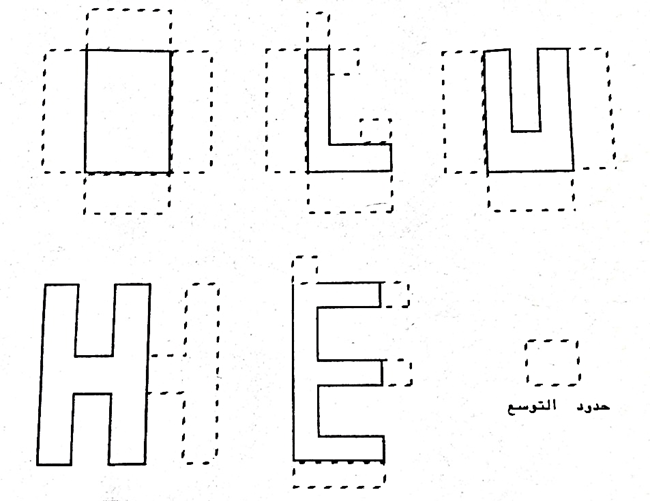 -  يراعى عزل بعض الأقسام مثل المكابس الترددية نتيجة الاهتزازات و تخزين المواد القابلة للاشتعال في أماكن بعيدة و معزولة .
5- يراعى أن تكون أقسام الإدارة بعيدة نسبياً عن الأقسام الانتاجية حتى تتاح الفرصة للعمليات العقلية .
6- الأقسام التي سيتردد عليها الزائرين لا تتيح لهم الاطلاع على الأقسام الإنتاجية 
7-  مداخل في الأحوال العامة وفي ظروف الخطر
8-  يوضع في الاعتبار توزيع الخدمات العامة على الأقسام المختلفة .
9- بعد أن يستقر الرأي على تخطيط مناسب يعد نموذج له (أما بالطريقة الاسقاطية ) باستخدام الورق المقوى أو (بالطريقة المجسمة) باستخدام المكعبات الخشبية وهي أفضل في حالة المبني متعدد الطوابق
10 - يعرض النموذج على كافة المتخصصين ونستخدم طريقة المحاولة والخطأ للوصول إلى التخطيط الأمثل للمصنع .
سابعا : تصميم أنشاءات المصنع
■ الظروف البيئية الصحية المطلوبة عند تصميم انشاءات المصنع : 
1- دورات المياه وحجرات خلع الملابس :
 ويجب أن تتوافر دورات مياه وبمعدل واحدة لكل (10- 20) فرد و كذلك تخصص حجرات لخلع الملابس مجهزة بدواليب ليحفظ العمال فيها ملابسهم. 
۲ - الكافتيريا وقاعات الطعام : 
يجب أن تتوافر كافتيريا لتناول الطعام الجاهز في المصنع أو الذي يحضره العمال معهم من منزالهم .
  ٣ - أجهزة الإضاءة الصناعية : 
نحاول أن تعتمد على الإضاءة الطبيعية و ذلك بتزويد الحوائط  بالنوافذ بنسبة 18% هذه النسبة تكون من مساحة أرضية المصنع وتهتم بنظافة زجاج النوافذ ، ولكن من ناحية أخرى فإن وجود عدد كبير من النوافذ يساعد على تسرب الحرارة من أو إلى داخل المصنع
تصميم الأسقف في المصانع
والإضاءة الطبيعية هي الأفضل للعين البشرية ولكننا لا نستطيع الاعتماد كلية عليها و ذلك لتغير الطقس أثناء النهار و عدم توافرها بالكامل ليلاً ولذلك نعتمد على الاضاءة الصناعية ، وقد أثبتت التجارب أن الحوادث تزيد 26% في الإضاءة الصناعية عنها في الإضاءة الطبيعية لذلك يجب أن تكون قوية وغير متوهجة وتقاس الإضاءة بوحدة قياس شمعة / قدم ومعناها مقدار الضوء الذي تحدثه شمعة واحدة (بمقاييس و مواصفات معينة ) .على مساحة قدم مربع من مسافة قدم واحد وتختلف قوة الإضاءة المطلوبة من مكان إلى آخر في القسم حسب نوعية العمل و الجودة المطلوبة ولذلك تكون قوة الإضاءة للممرات حوالي (5 - 10) شمعة والأعمال العادية (20 - 35) شمعة وفي الأعمال الدقيقة قد تصل إلى 100 شمعة .
والإضاءة الجيدة سواء كانت طبيعية أو صناعية تزيد نسبة الانتاج بمعدل   15 % وتوفر في استخدام المواد الأولية بنسبة 15% و ترفع الجودة في الانتاج بنسبة 10% لذلك
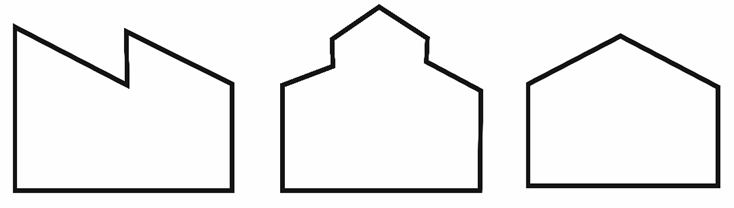 ◄ يجب أن تتوافر الشروط الأتية بالنسبة للإضاءة :
أ)  أن تكون النوافذ مفتوحة أو يكون الزجاج نظيفة من الداخل والخارج.. 
ب) لا تقل قوة الإضاءة عن 6 شمعة / قدم بارتفاع ثلاثة قدم عن الأرض . 
ج) تكون مصادر الضوء موزعة جيدا مما يؤدي إلى تجانس الضوء وعدم وجود وهج مباشر أو وهج  منعكس .
د) تجنب التفاوت الكبير في توزيع الإضاءة في الأماكن المتقاربة . 
هـ) توفير الإضاءة المناسبة للعمليات الدقيقة .
4 -  أجهزة توليد الحرارة :
 في المناطق الباردة يجب أن تستخدم عمليات تدفئة للعاملين في المصنع وهى أما أن تكون مستقلة لكل قسم أو تكون هناك وحدة مركزية ثم توزع على الأقسام المختلفة . وعملية التدفئة عبارة عن تمرير الهواء أو الماء أو البخار الساخن في أنابيب تثبيت داخل المناطق المطلوب تدفئتها. وقد يستخدم الماء المستخدم في تبريد الماكينات في عمليات التدفئة (لا ترفع درجة حرارة الماء إلى الدرجة المطلوبة ولذلك يسخن مرة ثانية) وقد تتطلب الظروف وعمليات الانتاج أن تكون التدفئة غير متساوية في جميع أجزاء القسم لذلك يجب مراعاة ذلك .
وقد تم استخدام الأجهزة الكهربائية بكثرة في عمليات التدفئة ولكن يعيب هذه الطريقة ارتفاع سعر التيار الكهربي .
5- أجهزة التهوية
يجب أن يكون الهواء داخل المصنع نقيا متحركا مما يساعد على نشاط الأفراد وزيادة قدراتهم الإنتاجية و منع انتشار الأمراض. لذلك نستخدم المراوح الكهربائية أو أجهزة شفط الهواء الساخن إلى خارج المصنع أو أجهزة سحب الهواء البارد إلى داخل وفي نفس الوقت لا يكون هناك ازدحام بالأفراد والمعدات 
وتتوقف درجة حرارة الهواء على نوع العمل الذي يقوم به العامل فالأعمال البدنية العنيفة تؤدي إلى ارتفاع درجة حرارة الجسم لذلك يجب أن يكون منخفض قليلاً عن درجة حرارة الجسم والأعمال الذهبة تؤدي إلى انخفاض درجة حرارة الجسم ولذلك يجب أن تكون درجة حرارة الهواء مرتفعة قليلا عن درجة حرارة الجسم 
وكذلك يجب أن تكون نسبة الرطوبة في الهواء الجوي معقولة (لا تزيد عن 55% حتى لا تسبب صدأ للأجهزة ولا تقل عن 50% حتى لا تسبب خمول وكسل للأفراد العاملين في المصنع)
6- أجهزة تكييف الهواء : 
 تتحكم أجهزة تكييف الهواء في درجة الحرارة ونسبة الرطوبة ونسبة الغبار والغازات والروائح في الهواء وسرعة الهواء كذلك مما يسبب الراحة الكافية للعاملين في المصنع . ومن ناحية أخرى هناك صناعات لا تتم إلا في الهواء المكيف (صناعة الزجاج الأمامي السيارات ) كذلك اقسام لا يتم العمل بداخلها إلا في شروط معينة (۲۰ درجه ،   52 % رطوبة نسبية) مثل معامل أجهزة القيام والتفيش، ولكن يعيب استخدام أجهزة تكييف الهواء التكاليف الباهظة اللازمة لتركيبها  وصيانتها وتكون أما أجهزة منفصلة أو هناك وحدة مركزية توزع على الأقسام وتفصل بين الطريقتين حسب طبيعة ومقدار الهواء المطلوب. 
وفي بعض البلاد المتقدمة تمنع النقابات العمالية العمال من العمل إذا كان المصنع غير مكيف بالكامل لذلك فإن تكييف الهواء في هذه البلاد أصبح ضرورة حتمية
7-  الحد من الضوضاء والاهتزازات :
 تؤدي الضوضاء والاهتزازات إلى نقص الانتاج وحدوث انهيار جسماني و ذهني للعاملين في المصنع ويصل العامل إلى مرحلة الإجهاد بسرعة كبيرة وتعرف الضوضاء  بانها کل صوت عالي غير  مألوف او صوت مزعج لا يمكن التحكم فيه .
وتأثير الأصوات الغير منتظمة والمتقطعة يكون أسوأ بكثير من الأصوات الثابتة أو المنتظمة ولا يمكن القضاء على الضوضاء نهائيا ولكن تستخدم بعض الوسائل للحد من الضوضاء نذكر منها :
أ)  إصلاح أو تزييت أو استبدال أجزاء الماكينات أو الماكينات التي تصدر أصوات مرتفعة تحدث ضوضاء. 
ب) استخدام طراز حديث من الماكينات التي لا تسبب أي نوع من الضوضاء .
 ج) تثبيت الماكينات على قواعد (خشبية أو من المطاط ) تمتص اهتزاز الميكنة 
د) تغطية أرضية وجدران المصنع بمادة الفلين التي تمتص الصوت و منع تردده وانعكاسه مما يسبب صدى صوت . 
هـ) تزويد العمال بسدادات من القطن لوضعها في الأذن في حالة الأصوات العالية التي لا يمكن التخلص منها (المكابس الترددية ذات القدرات العالية) . 
و) عزل الأقسام التي يصدر عنها أصوات عالية عن باقي أقسام المصنع.
■ ثامنا : برنامج التحميل :
يتم إعداد برنامج التحميل على أساس الأفراد أو المعدات تبعا لطبيعة الأقسام ويستخدم (نظام جانت البياني ) لتمثيل برنامج التحميل .
 ما يؤخذ في الاعتبار عند إعداد برنامج التحميل : 
1 - ما اقترحته الإدارة الهندسية من طرق فنية للإنتاج  وما قدرته إدارة دراسة العمل من وقت التشغيل
 ۲- تنفيذ الطلبيات التي ارتبط بها المصنع .
THANK YOU